[Placeholder for Grantee Logo]
Healthy kids in our community
Working together on  [state Medicaid & chip program] Enrollment and Retention
Children’s Health Coverage
Children’s Health Coverage
About [State Medicaid & chip program]
[State Medicaid & CHIP Program] offer free or low-cost health insurance for kids and teens. Children in a family of four earning up to [state eligibility #] a year may qualify. Children up to age 19 are covered for benefits such as: 

check-ups
immunizations
doctor visits
dentist visits
hospital care
mental health services
prescriptions
& more
Keeping [Local City/State/Region] Kids Healthy through [State Medicaid & CHIP Program]
Healthy children are better prepared to succeed in school and in life. And [State Medicaid & CHIP Program] offer parents and caregivers peace of mind knowing their children can get the care they need, when they need it.

[Room for bulleted state or community specific information added by grantee such as # of uninsured children, % uninsured, and income eligibility] Please see resources below: 

Medicaid and CHIP Eligibility by State

Children’s Enrollment Data by State

That’s why we’re here to get kids in [Local City/State/Region] covered by helping parents through the enrollment process.
About
About [insert grantee name]
Template for grantee to populate information about themselves
Grantee Organization:


About: 


Important information you want to tell the partner about your services:
Building Partnerships
Building Partnerships
Reaching Families Through Partnerships
Most children in our community do have health coverage – but the remaining uninsured can be harder to reach. And it’s important to remind parents of enrolled children that they’ll need to renew that coverage once a year. By working with partners, we can expand our reach with families of children who may be eligible for Medicaid and CHIP. 

[Add details about how a potential partnership can achieve mutual goals]
Working together
Opportunities for Partnership
Joining your events to meet with families and help them enroll
Holding a training for your staff on talking to families about [State Medicaid & CHIP Program] 
Sharing our printed materials with families in your network
Hosting an enrollment table at your location
Sharing content on social media
Disclaimer
Disclaimer

All publications, press announcements, posters, oral presentations at meetings, seminars, and any other information-dissemination format, including but not limited to electronic/digital media that is related to this project must include a formal acknowledgement of support from the U.S. Department of Health & Human Services, citing the Funding Opportunity Number as identified on the Funding Opportunity Announcement (FOA) as follows: “The project described was supported by Funding Opportunity Number CMS-XXX-XX-XXX [insert number from FOA] from the U.S. Department of Health & Human Services, Centers for Medicare & Medicaid Services.” Recipient also must include a disclaimer stating that “The contents provided are solely the responsibility of the authors and do not necessarily represent the official views of HHS or any of its agencies.” One copy of each publication, regardless of format, resulting from work performed under an HHS project must accompany the annual or final progress report submitted to CMS
 
The MACRA Cycle IV had this: Funding Opportunity Number: CMS-1Z0-16-001  CFDA: 93.
 
The MACRA for AI/AN had this: CMS-1Z0-17-001  CFDA: 93.767 
Same CFDA numbers and but different for the FOAs
For more information, please email [grantee email] or Call [Grantee phone number].
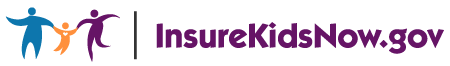